انــتـشــار الــضـــوء
انــتـشــار الــضـــوء
.Iمفهوم و أوساط انتشار الضوء
(1مفهوم انتشار الضوء
تبعث المنابع الضوئية مثل الشمس ومصباح متوهج ضوءا ينتشر في جميع الاتجاهات، مما يمكن من رؤية الأجسام المحيطة بها بوضوح، وهذا ما يسمى بانتشار الضوء.
(2أوساط انتشار الضوء
أ. تجربة
خشب
زجاج أملس
ورق أنسوخ
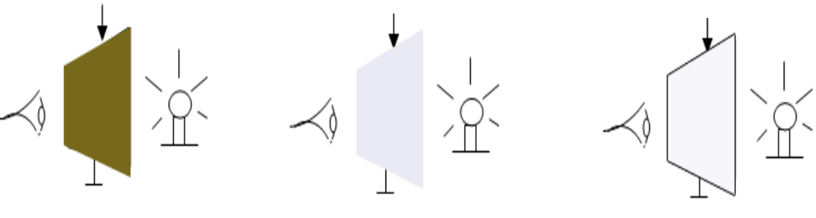 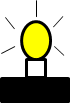 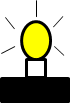 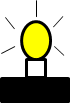 ب. ملاحظة و تفسير
الزجاج الأملس يسمح برؤية المصباح بوضوح، نقول أنه وسط شفاف.
ورق الأنسوخ يسمح برؤية المصباح لكن بشكل غير واضح، نقول أنه وسط نصف شفاف.
الخشب لا يسمح برؤية المصباح، نقول أنه وسط معتم.
ج. استنتاج
تصنف الأجسام حسب نفاذيتها للضوء إلى ثلاثة أنواع:
وسط شفاف: هو وسط يسمح بمرور الضوء، و نرى من خلاله الأشياء بوضوح.
وسط نصف شفاف: هو وسط يسمح بمرور جزء من الضوء، و نرى من خلاله الأشياء غير واضحة.
وسط معتم: هو وسط لا يسمح بمرور الضوء، و لا برؤية الأشياء من خلاله.
ملحوظة 1:
ينتشر الضوء بسرعة كبيرة في الأوساط الشفافة، و تساوي في الفراغ أو الهواء تقريبا:   C = 300000 km/s
يمكن حساب المسافة d  الفاصلة بين منبع ضوئي أولي وجسم  
 مضاء باستعمال العلاقة:
d = c × t
: سرعة انتشار الضوء في الفراغ أو الهواء c
: المدة الزمنية التي يستغرقها الضوء ليصل إلى الجسم المضاء   t
تقويم 1:
 صنف في جدول الأجسام التالية إلى أوساط شفافة ونصف شفافة ومعتمة.
_
_
_
هواء
ورق النسخ
ورق مقوى
الخشب
_
_
_
الزجاج الخشن
الزجاج الأملس
الحديد
الفراغ
كيف يمكن تمثيل مسار الضوء المنبعث من المنبع الضوئي ؟
قطع خشبيه
شـاشـــــــة
مصدر ضوئي
نلاحظ ظهور بقعة ضوئية على الشاشة
نحرك موضع أحد القطع الخشبية
قطع خشبية
شـاشـــــــة
رفعت الى الاعلى
مصدر ضوئي
نلاحظ عدم تكون البقعة الضوئية على الشاشة
.IIمبدأ الانتشار المستقيمي للضوء
أ. تجربة
قطع خشبية بها ثقب
شاشة
مصباح
شاشة
مصباح
نحرك موضع أحد القطع الخشبية
عدم ظهور بقعة ضوئية على الشاشة
ظهور بقعة ضوئية على الشاشة
ب. ملاحظة و تفسير
لا يصل ضوء المصباح إلى الشاشة إلا إذا كانت الثقوب الثلاثة مستقيمية، وهذا يدل على أن الضوء ينتشر في الهواء وفق خطوط مستقيمية
ج. استنتاج: مبدأ الإنتشار المستقيمي للضوء
ينتشر الضوء من منبع ضوئي في وسط شفاف و متجانس في جميع الاتجاهات وفق خطوط مستقيمية تسمى الأشعة الضوئية
الشعاع الضوئي هو نموذج فيزيائي يمكننا من تفسير ظواهر تتعلق بالضوء ، و يمثل بخط مستقيم عليه سهم يشير لمنحى انتشار الضوء.
تمثيل الشعاع الضوئي:
منحى انتشار الضوء
تقويم 2:
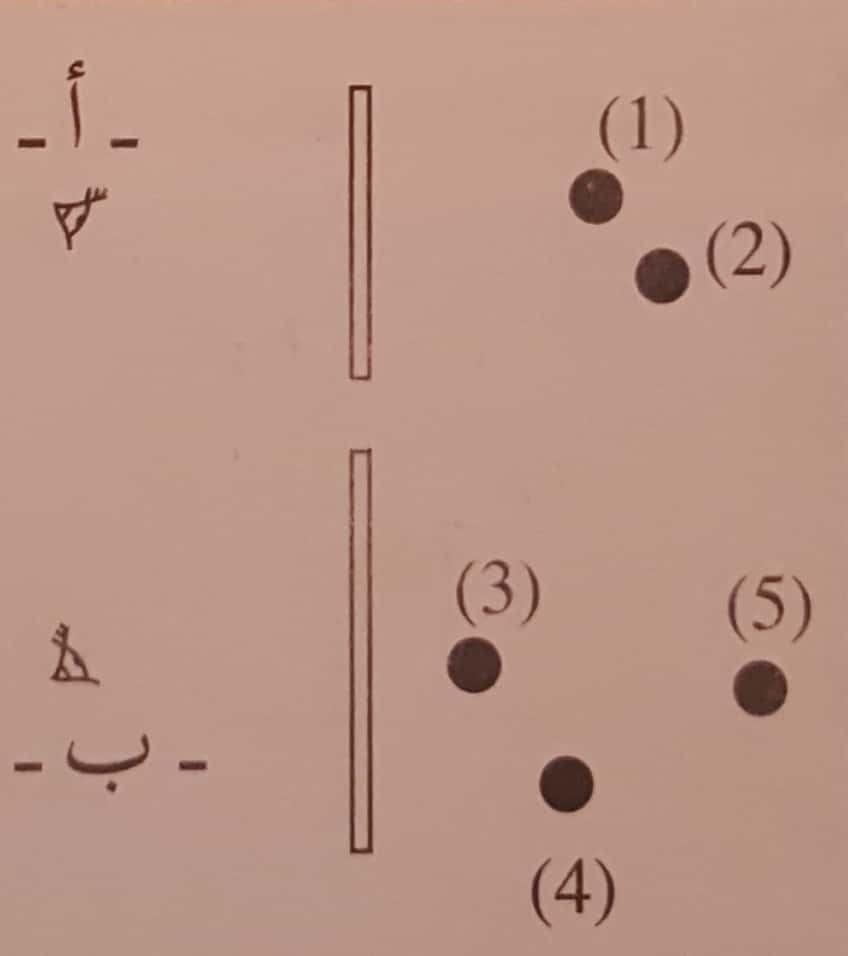 ما الأشكال الهندسية التي يأخذها الضوء المنبعث من المنابع الضوئية ؟
شـكــــــــل 1
منبع ضوئي
شـكــــــــل 2
شـكــــــــل 3
.IIIالحزم الضوئية وتمثيلها
أ. تجربة
نرسل بواسطة منبع ضوئي الحزم الضوئية التالية :
الشكل 1
الشكل 3
الشكل 2
ب. ملاحظة
في الشكل 1 : الحزمة الضوئية مكونة من أشعة متوازية.
في الشكل 2 : تتجمع الأشعة المكونة للحزمة الضوئية في نقطة واحدة.
في الشكل 3 : الأشعة المكونة للحزمة الضوئية تتباعد فيما بينها.
ج. استنتاج
تتكون الحزمة الضوئية من مجموعة  أشعة ضوئية.
حزمة ضوئية متفرقة
حزمة ضوئية متجمعة
حزمة ضوئية متوازية
نمثل الحزم الضوئية برسم الشعاعين المحدين لها
تصنف الحزم الضوئية إلى ثلاث أصناف و تمثل برسم الشعاعين المُحِدَّينِ لها:
حزمة ضوئية متفرقة
حزمة ضوئية متجمعة
حزمة ضوئية متوازية
الأشعة المكونة للحزمة دائما تكون متوازية فيما بينها
الأشعة المكونة للحزمة تتباعد
الأشعة تتقارب وتلتقي في نقطة واحدة
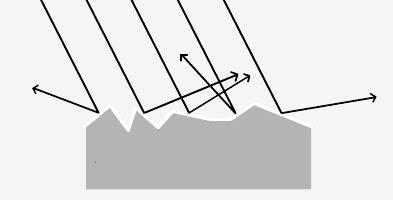 تشتت الضوء
سطح خشن
تغير مسار الضوء بشكل غير منتظم  تسمى هذه الظاهرة : التشتت
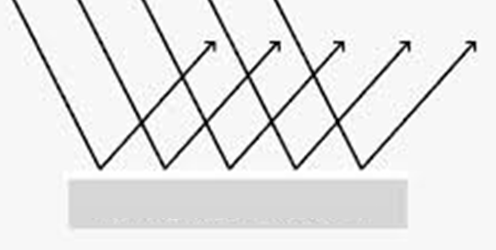 سطح أملس و لامع
تغير مسار الضوء بشكل منتظم  تسمى هذه الظاهرة : الإنعكاس
ملحوظة 2 :
عندما يصل الضوء الى سطح خشن، يعكس هذا السطح الضوء في جميع الإتجاهات تسمى هذه الظاهرة : التشتت
عندما يصل الضوء إلى سطح أملس و لامع (مثلا مرآة) فإنه ينعكس في اتجاه محدد تسمى هذه الظاهرة : الإنعكاس
يمكن لبعض الأجسام التي يمر عبرها الضوء أن تمتص جزءاً منه تسمى هذه الظاهرة : الإمتصاص
تقويم 3:
نعتبر الشكل التالي بحيث  S  منبع ضوئي
شاشة
منبع ضوئي  S
ارسم الحزمة الضوئية المنبعثة من المنبع (S) و التي تضيء الشاشة.
حدد صنف هذه الحزمة  الضوئية.
2)  حزمة ضوئية متفرقة لأن الأشعة الضوئية المكونة لها تتباعد فيما بينها